Mobile Health WG Focus:
How to capture health data from a device, and transmit
The data to Populate the patient’s EHR or PHR
Electronic Health Record
3G / 4G 
Mobile Internet
WiFi
Inputs
Mobile  Communication
Device

(phone / tablet /  PC / 
Embedded system)
Audio
data
Video
Circuit Switched Network
(PSTN)
Personal
Health
Record
data
Data
Health Care Device
Health Care Device
Zero or More
As Needed
Health Care Device
Health Care Device
Health Care Device(s)
Any State or Private HIE
Nationwide
HIE
Mobile
Device
3G / 4G 
Mobile Internet
WiFi
Fetch data from 
Hospital EHRs
Health Information
Exchange(s)
Personal
Health
Record
Any 
Provider
EHR
Capture Data
From Mobile 
Devices
Hospital
EHR
Hospital
EHR
Hospital
EHR
Audio / Video Capture Basics
Render
To User
(Display)
Raw 
Video
Data Capture
Camera
Codec
Store to 
File
Raw 
Audio
Data Capture
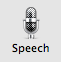 Stream
Network
EHR
or
PHR
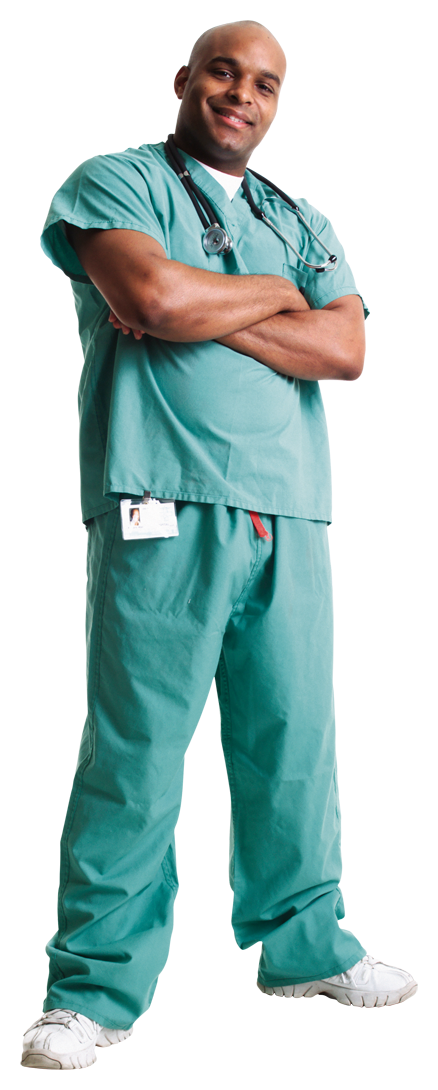 3G / 4G 
Mobile Internet
WiFi
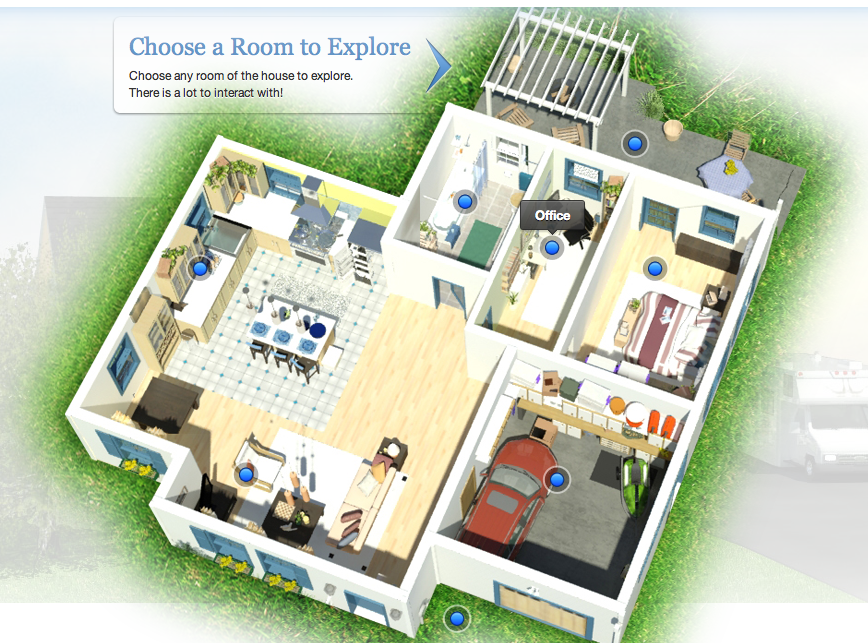